Instytut Badań Edukacyjnych
dr Piotr Klatta

08.07.2020
Miejsce i znaczenie Sektorowych Ram Kwalifikacji w Zintegrowanym Systemie Kwalifikacji
PLAN PREZENTACJI
Czym Jest Zintegrowany System Kwalifikacji?
1
Elementy Zintegrowanego Systemu Kwalifikacji
2
Miejsce i znaczenie Sektorowych Ram Kwalifikacji w Zintegrowanym Systemie Kwalifikacji
3
Czym Jest Zintegrowany System Kwalifikacji?
1999 - 2008
[Speaker Notes: Zespół ekspertów

Konsultacje]
2008
[Speaker Notes: Zespół ekspertów

Konsultacje]
IDEA ERK
Europejska Rama Kwalifikacji
Kraj A
Kraj B
8
kwalifikacja
kwalifikacja
7
6
kwalifikacja
kwalifikacja
5
4
kwalifikacja
3
kwalifikacja
2
kwalifikacja
kwalifikacja
1
[Speaker Notes: Zespół ekspertów

Konsultacje]
Wolności obywateli UE
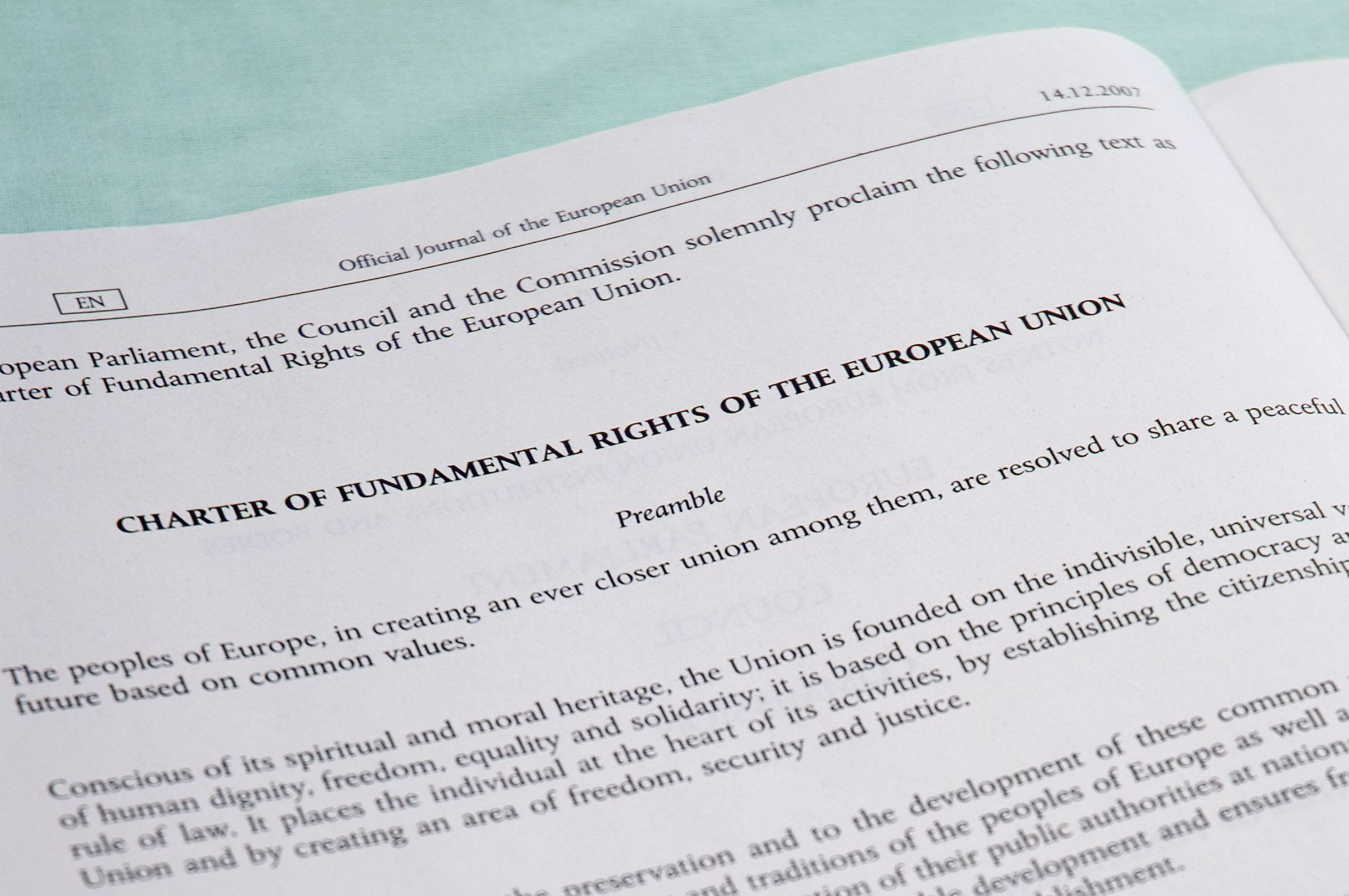 [Speaker Notes: Zespół ekspertów

Konsultacje]
2009
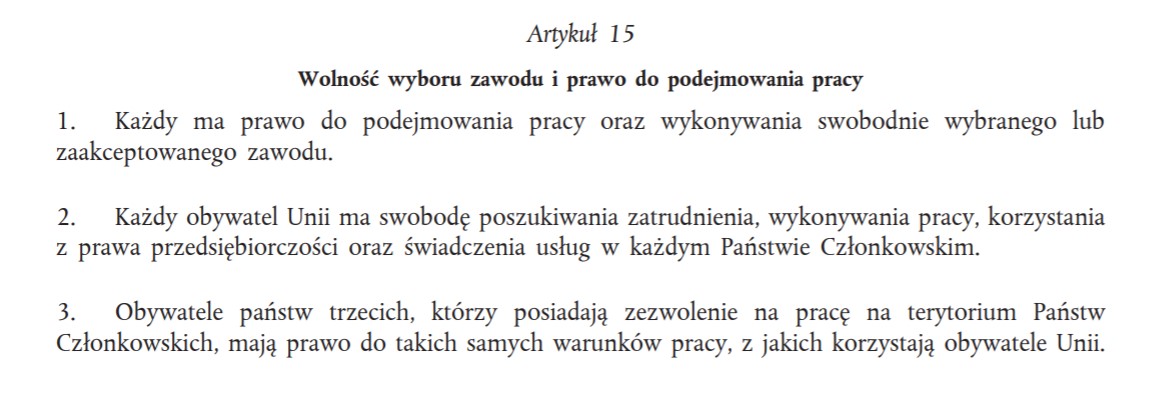 [Speaker Notes: Zespół ekspertów

Konsultacje]
Powstanie polskiego systemu
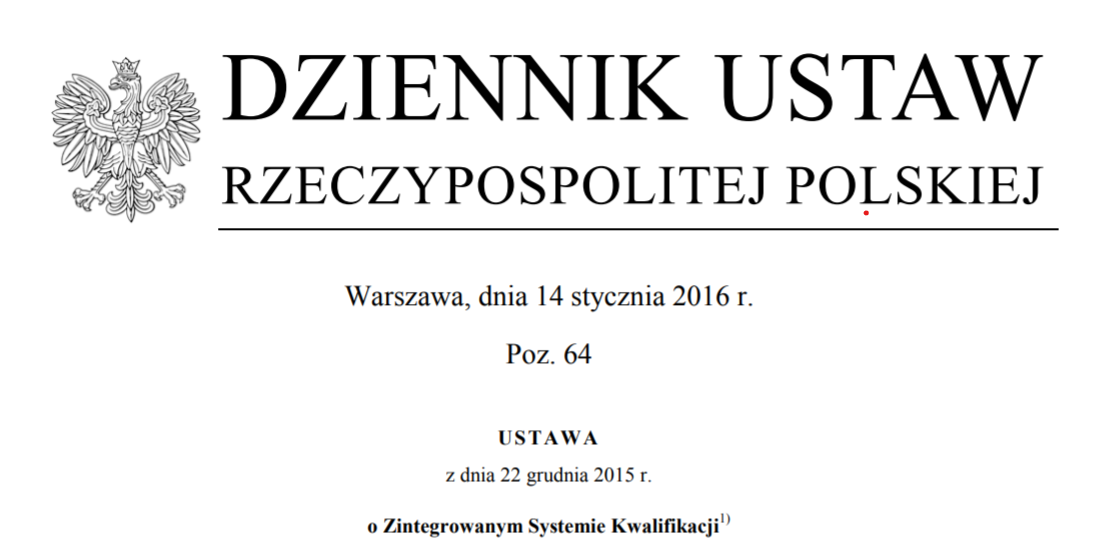 [Speaker Notes: Zespół ekspertów

Konsultacje]
Zintegrowany System Kwalifikacji
Ogół rozwiązań służących ustanawianiu, nadawaniu oraz zapewnianiu jakości tych kwalifikacji.
[Speaker Notes: Zespół ekspertów

Konsultacje]
Elementy Zintegrowanego Systemu Kwalifikacji
ZINTEGROWANY SYSTEM KWALIFIKACJI
SYSTEM
[Speaker Notes: PRK - opis ośmiu wyodrębnionych w Polsce poziomów kwalifikacji odpowiadających odpowiednim poziomom europejskich ram kwalifikacji.  
Poziomy PRK - zakres i stopień złożoności wymaganych efektów uczenia się dla kwalifikacji danego poziomu, sformułowanych za pomocą ogólnych charakterystyk efektów uczenia się.]
ELEMENTY ZINTEGROWANEGO SYSTEMU KWALIFIKACJI
Ogół rozwiązań służących ustanawianiu, nadawaniu oraz zapewnianiu jakości tych kwalifikacji:

 - Polska Rama Kwalifikacji 
                    - Sektorowe Ramy Kwalifikacji
 - Zintegrowany Rejestr Kwalifikacji
[Speaker Notes: Zespół ekspertów

Konsultacje]
Polska Rama Kwalifikacji
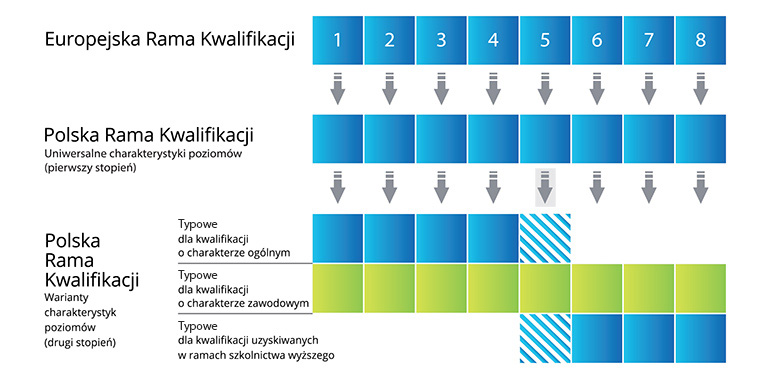 [Speaker Notes: Zespół ekspertów

Konsultacje]
ELEMENTY ZINTEGROWANEGO REJESTRU KWALIFIKACJI
W ZRK ujęte są  kwalifikacje:
pełne, nadawane  wyłącznie w systemach oświaty i szkolnictwa wyższego, 
cząstkowe, w skład których wchodzą kwalifikacje ze szkolnictwa zawodowego, nadawane po ukończeniu studiów podyplomowych, 
uregulowane, 
rynkowe, 
rynkowe w rzemiośle.
[Speaker Notes: PRK - opis ośmiu wyodrębnionych w Polsce poziomów kwalifikacji odpowiadających odpowiednim poziomom europejskich ram kwalifikacji.  
Poziomy PRK - zakres i stopień złożoności wymaganych efektów uczenia się dla kwalifikacji danego poziomu, sformułowanych za pomocą ogólnych charakterystyk efektów uczenia się.]
W systemie oświaty
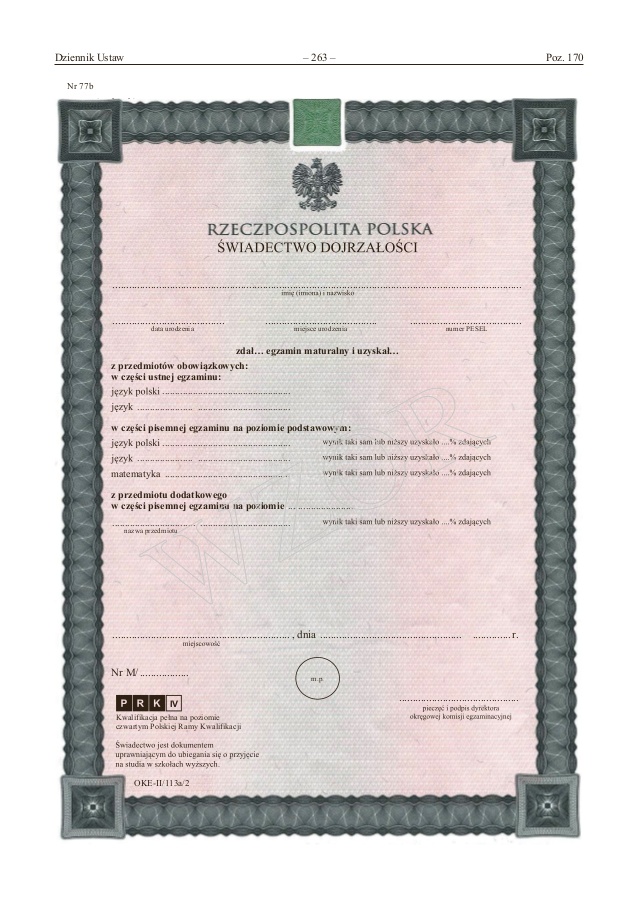 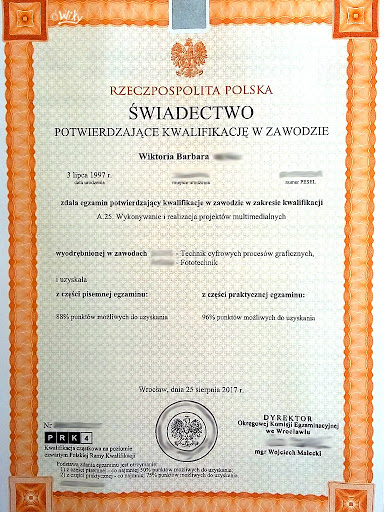 [Speaker Notes: PRK - opis ośmiu wyodrębnionych w Polsce poziomów kwalifikacji odpowiadających odpowiednim poziomom europejskich ram kwalifikacji.  
Poziomy PRK - zakres i stopień złożoności wymaganych efektów uczenia się dla kwalifikacji danego poziomu, sformułowanych za pomocą ogólnych charakterystyk efektów uczenia się.]
Kwalifikacje rynkowe
Są to kwalifikacje nieuregulowane przepisami prawa, których nadawanie odbywa się na zasadzie swobody działalności gospodarczej.
Kwalifikacje rynkowe mogą, ale nie muszą być opisywane i włączane do ZSK. O włączeniu decyduje minister właściwy dla kwalifikacji w odpowiedzi na inicjatywę zainteresowanego środowiska.
[Speaker Notes: PRK - opis ośmiu wyodrębnionych w Polsce poziomów kwalifikacji odpowiadających odpowiednim poziomom europejskich ram kwalifikacji.  
Poziomy PRK - zakres i stopień złożoności wymaganych efektów uczenia się dla kwalifikacji danego poziomu, sformułowanych za pomocą ogólnych charakterystyk efektów uczenia się.]
Opis  kwalifikacji rynkowych
Kwalifikacje rynkowe stanowią rdzeń systemu. 
Są opisywane w zgodzie z  utworzonym standardem i docelowo włączane do ZSK. 
Opisywana kwalifikacja zawsze jest bardzo konkretna.
Opis kwalifikacji nie jest programem szkolenia czy kursu.  
Opis kwalifikacji zawiera między innymi:  
efekty uczenia się, 
wymagania dotyczące podmiotów sprawdzających, czy efekty uczenia się zostały osiągnięte.
Nie ma znaczenia w jaki sposób efekty uczenia się były pozyskiwane, ale czy faktycznie są osiągnięte.
[Speaker Notes: PRK - opis ośmiu wyodrębnionych w Polsce poziomów kwalifikacji odpowiadających odpowiednim poziomom europejskich ram kwalifikacji.  
Poziomy PRK - zakres i stopień złożoności wymaganych efektów uczenia się dla kwalifikacji danego poziomu, sformułowanych za pomocą ogólnych charakterystyk efektów uczenia się.]
Przykładowa kwalifikacja, która mogłaby zostać opisana
Pilotowanie drona pocztowego
[Speaker Notes: PRK - opis ośmiu wyodrębnionych w Polsce poziomów kwalifikacji odpowiadających odpowiednim poziomom europejskich ram kwalifikacji.  
Poziomy PRK - zakres i stopień złożoności wymaganych efektów uczenia się dla kwalifikacji danego poziomu, sformułowanych za pomocą ogólnych charakterystyk efektów uczenia się.]
SEKTOROWA RAMA KWALIFIKACJI
Opis poziomów kwalifikacji funkcjonujących w danym 
sektorze lub branży; 
poziomy sektorowych ram kwalifikacji odpowiadają 
odpowiednim poziomom Polskiej Ramy Kwalifikacji. 

	(art. 2, pkt 19 ustawy o ZSK)
[Speaker Notes: PRK - opis ośmiu wyodrębnionych w Polsce poziomów kwalifikacji odpowiadających odpowiednim poziomom europejskich ram kwalifikacji.  
Poziomy PRK - zakres i stopień złożoności wymaganych efektów uczenia się dla kwalifikacji danego poziomu, sformułowanych za pomocą ogólnych charakterystyk efektów uczenia się.]
PRK
SEKTOROWA RAMA KWALIFIKACJI
SRK
Kontekst branżowy
Sektorowe Ramy Kwalifikacji
Mają charakter ogólny
Można je przyjąć w każdym podmiocie związanym z danym sektorem, nawet jeśli posiada on własne standardy związane z kwalifikacjami
Cele tworzenia SRK
animowanie współpracy wśród reprezentatywnych dla branży przedstawicieli sektora na rzecz zidentyfikowania kluczowych kompetencji i kwalifikacji,
uporządkowanie zidentyfikowanych kompetencji i kwalifikacji zgodnie z zapisami PRK.
Cele tworzenia SRK
zwiększenie porównywalności kwalifikacji w ramach sektora w kraju i w Europie,
czytelne ścieżki kariery zawodowej dla pracowników,
podstawa do opisywania nowych kwalifikacji w sektorze,
podstawa do projektowania programów kształcenia i szkolenia zgodnych z potrzebami rynku pracy,
autoedukacja  - samokształcenie i samowychowanie.
Miejsce i znaczenie Sektorowych Ram Kwalifikacji w Zintegrowanym Systemie Kwalifikacji
PRK, SRK A OPIS KWALIFIKACJI – od ogółu do szczegółu
ĆWICZENIE: KTÓRA TO SRK?
IT
SPORT
TELEKOMUNIKACJA
[Speaker Notes: SRK tłumaczą język PRK na język danego sektora. Uwzględniają tylko te aspekty, które są istotne dla danego sektora. To dobrze pokazuje jako ćwiczenie. SRK przybliżają PRK i ZSK do potrzeb danego sektora]
ĆWICZENIE: KTÓRA TO SRK?
TURYSTYKA
BANKOWOŚĆ
BUDOWNICTWO
USŁUGI ROZWOJOWE
PRZEMYSŁ MODY
SEKTOROWA RAMA KWALIFIKACJI – BRANŻOWA INTERPRETACJA POLSKIEJ RAMY KWALIFIKACJI
SRK – różne skale, jedna baza (PRK) –SRK powstałe do 2020
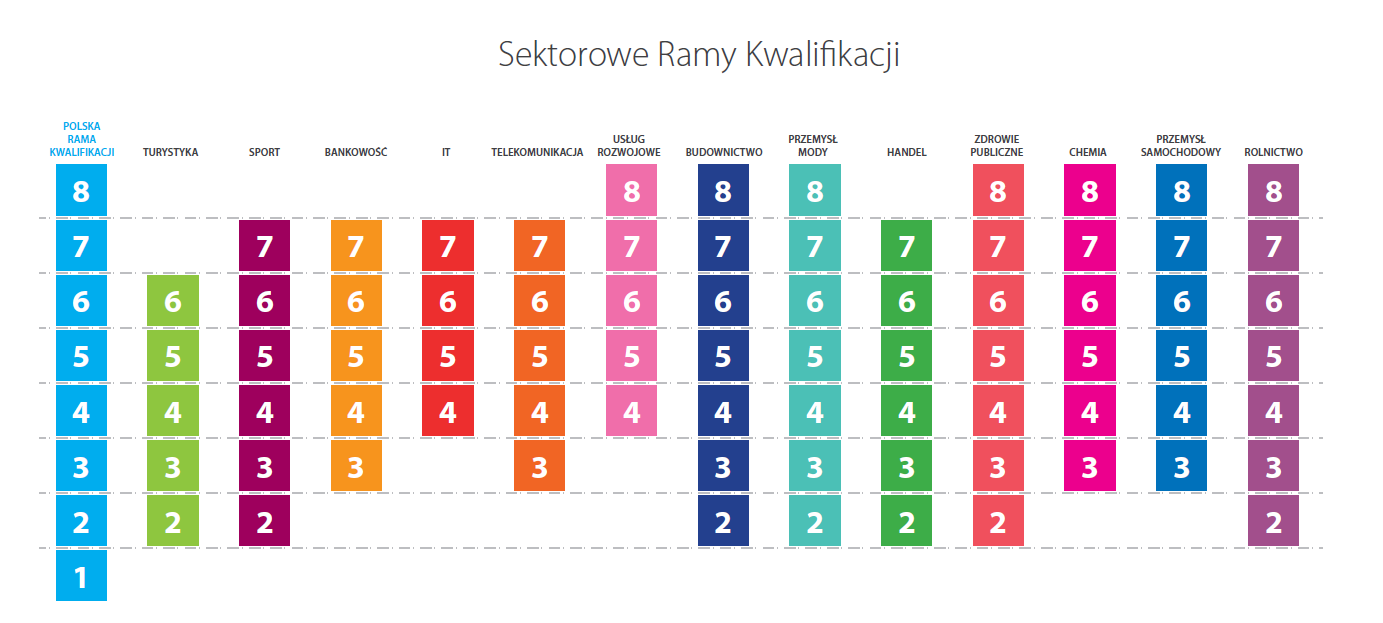 [Speaker Notes: Powstało 13 SRK.
4 są na różnych etapach tworzenia: Energetyka, Górnictwo, Nieruchomości i  Oświata.
4 są włączone do ZSK (Sportu, Turystyki, Usług Rozwojowych, Budownictwa).]
PROGRESJA POZIOMÓW – SRK-BUD
ZGODNOŚĆ Z PRK
SRK nie jest "słowo w słowo" przełożeniem ramy zawodowej. Obydwie ramy powinny być zbieżne, jednakże, nie powinno to być przeszkodą w ubranżowieniu ramy
Jednym z produktów projektu – analiza zgodności SRK z PRK – wskazanie zapisów PRK odnoszących się do zapisów SRK
Publikacje dotyczące SRK
Publikacje dostępne na stronie www.kwalifikacje.edu.pl
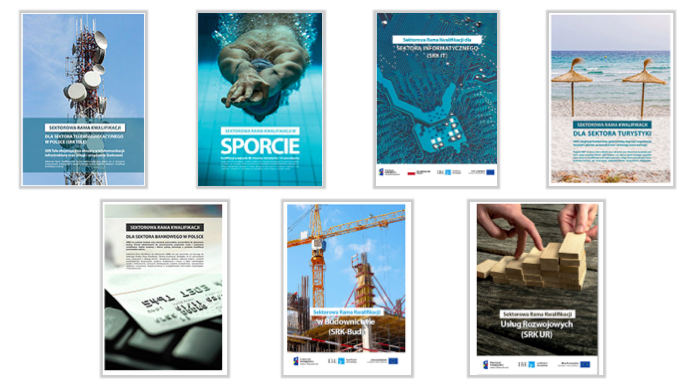 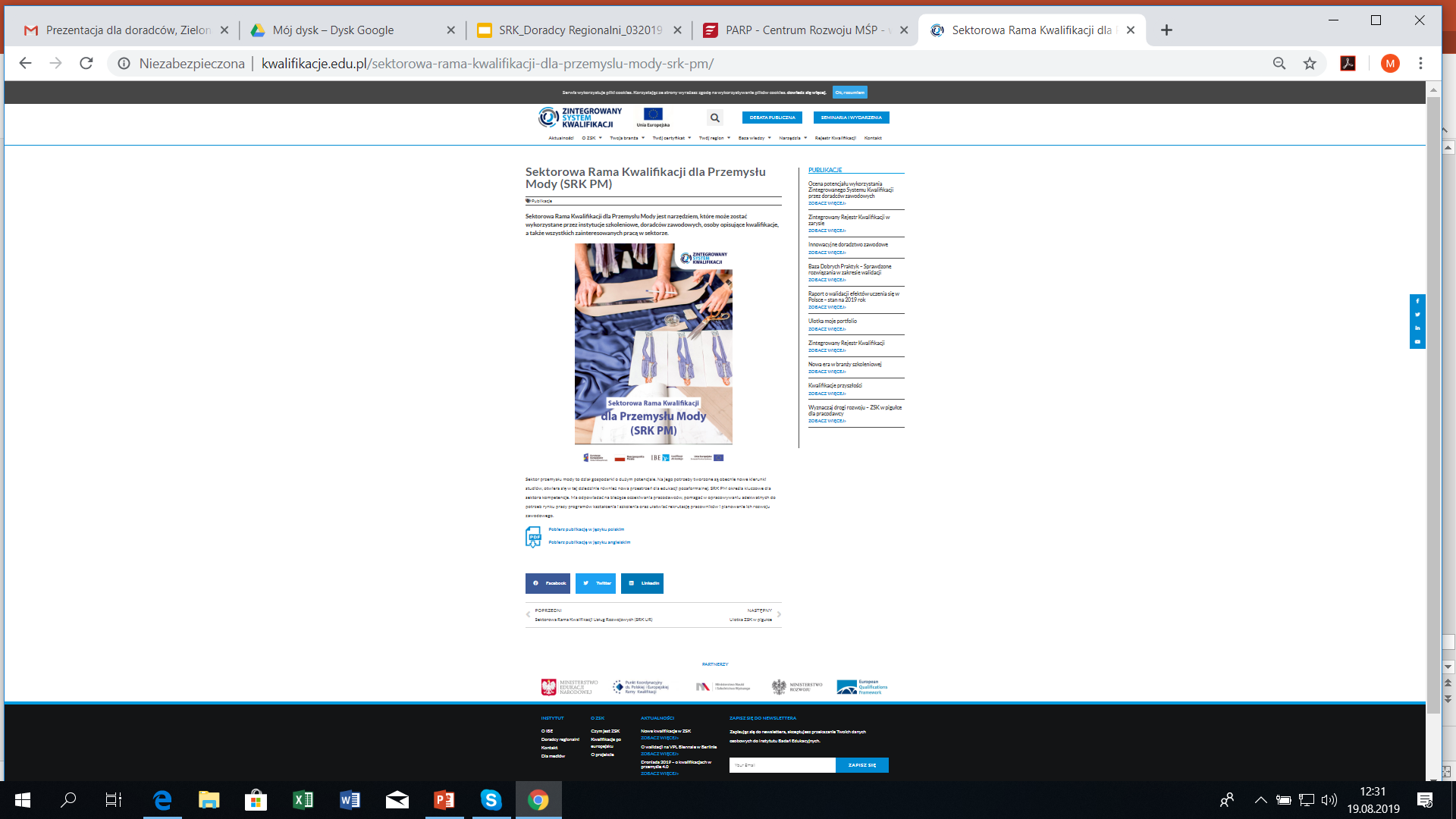 Pilotażowe  wdrożenia SRK
Efekty pilotażowych wdrożeń SRK:


wykorzystanie SRK w modyfikacji lub tworzeniu procedur HR w podmiotach realizujących wdrożenie
upowszechnienie SRK w sektorze
upowszechnienie wiedzy o SRK wśród pracowników objętych pilotażem
zbadanie przydatności SRK w praktyce gospodarczej
możliwość weryfikacja i uzupełnienie SRK
WŁĄCZANIE SRK DO ZSK
Minister właściwy, z własnej inicjatywy lub na wniosek sektorowej rady do spraw kompetencji lub zainteresowanego podmiotu, podejmuje działania w celu włączenia Sektorowych Ram Kwalifikacji do Zintegrowanego Systemu Kwalifikacji, jeżeli wstępna ocena celowości włączenia Sektorowych Ram Kwalifikacji do Zintegrowanego Systemu Kwalifikacji jest pozytywna.

(art. 11, pkt 2 ustawy o ZSK)
WŁĄCZANIE SRK DO ZSK
SRK włączone do ZSK: 
turystyka, 
sport, 
usługi rozwojowe, 
budownictwo.
WŁĄCZANIE SRK DO ZSK
Implikacje włączenia SRK do ZSK
włączone SRK funkcjonują „oficjalnie”
opisy kwalifikacji – odwołują się do poziomu SRK